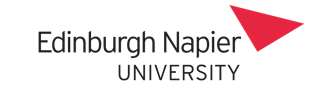 NHS Scotland Assure 
Research Service Fund
Lunch & Learn
MS Teams
14th December 2022
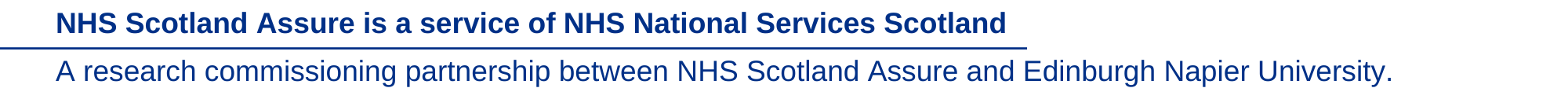 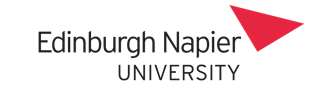 Overview
ENU successfully tendered to manage the NHS Scotland Assure Research Service Fund in late 2021.

£1.55M fund running until 31st March 2024.

NHS Scotland Assure exists to improve how we manage risk in the healthcare built environment across Scotland.

The NHS Scotland Assure Research Service has a remit to achieve a coordinated research portfolio, supporting the development of evidence-based guidance and research, to deliver safe healthcare environments that are free from avoidable risk.
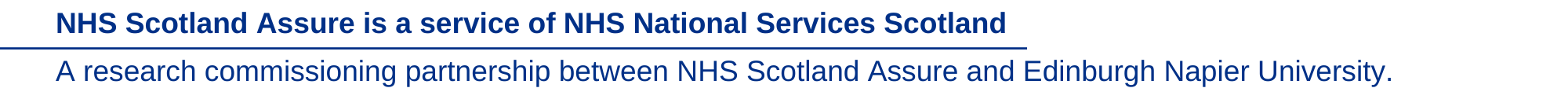 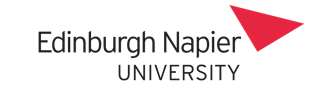 Objectives
Increase evidence base in built environment research by stimulating excellent applied and translational research. 

Establish critical mass and promote knowledge sharing between investigators by creating a focused internationally competitive multidisciplinary, multiorganisational group, supporting state-of-the-art research excellence. 

Increase training, provide support for additional research posts at all levels, promote research career development and extend expertise in research design and methodology. 

Promoting and support of research leadership and mentoring.
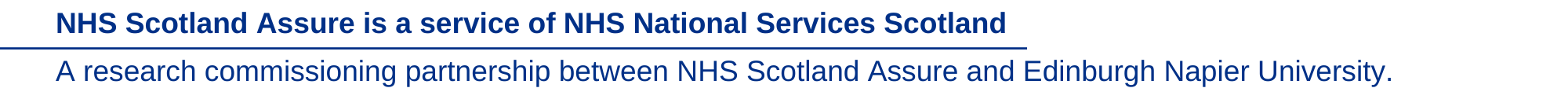 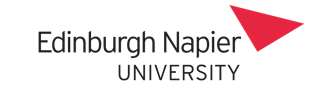 Scope – Eight Themes
Water systems, including drainage (design, installation, commissioning and maintenance (DICM))
Ventilation systems (DICM)
Pathogens, the microbiome, AMR, transmission risks and burden of disease in the hospital environment 
Hospital design, including size and single room provision 
Lessons learned from COVID-19
Human factors/Ergonomics and Infection Prevention and Control 
Climate change requirements and the unintended consequences on built environment risks.
The role of safety and harms in relation to medical gases, electrical systems and fire safety.
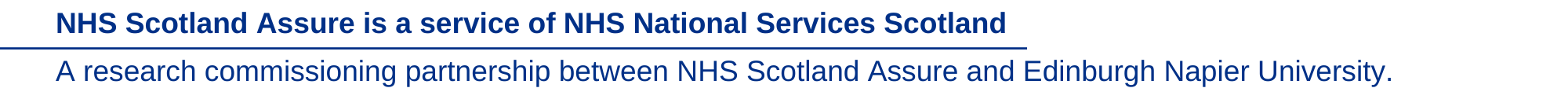 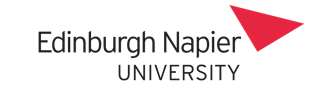 Decision on what bids to fund/not fund
Funds allocated & post award m’ment commences
Initial review of bids after closing date by PI, PM and Core Team
Peer Reviews completed
Bids submitted to Core Team & Independent Advisory Board
High Level Process
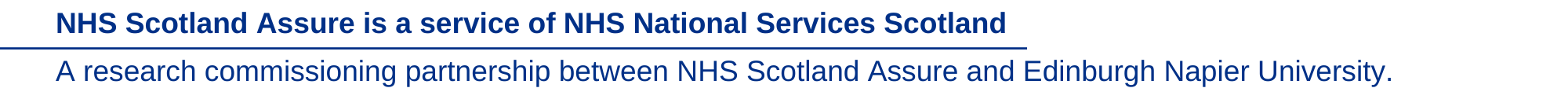 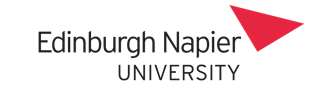 Year 1 Closing Dates & IAB Meetings
31st July 2022
30th September 2022
7th December 2022
6th January 2023
8th March 2023 (tbc)
31st March 2023
31st May 2023 (tbc)
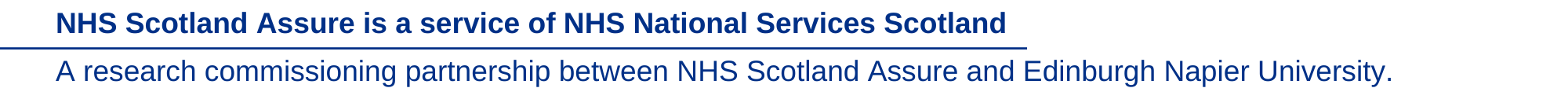 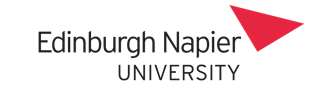 Contact Us
Webpage  www.napier.ac.uk/nhsscotlandassure
Email any queries to  NHSAResearchService@napier.ac.uk
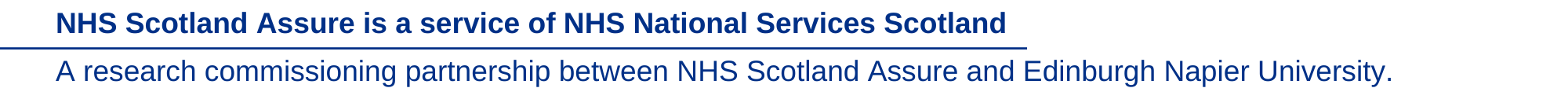 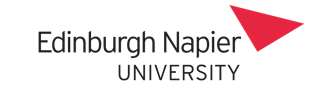 Projects Commissioned (NHS Scotland Assure 2020 fund)

Hospital sinks and drains as a source of antimicrobial resistant microorganisms: studies to investigate colonisation, dispersal and decontamination. 
To investigate the prevalence and concentration of Cupriavidus and other Opportunistic Premise Plumbing Pathogens (OPPPs) in healthcare water systems across Scotland and England.
Whole genome sequencing of potable water derived Cupriavidus species.
Far ultraviolet-C (UVC) light for reducing airborne transmission of bacteria and viruses 
Use of hand hygiene wipes to remove spore forming bacteria.
Development of laboratory methodology to identify opportunistic premise plumbing pathogens other than legionella and pseudomonas aeruginosa from hospital water systems.
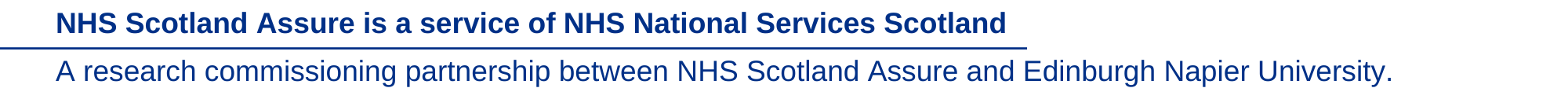 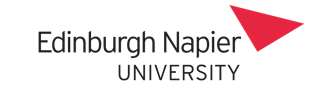 FAQs 

Project Mechanics – next closing date?  link to webpage? Etc.

What if research won’t be finished by 31st March 2024?

Is ethical approval required before we apply?

IP
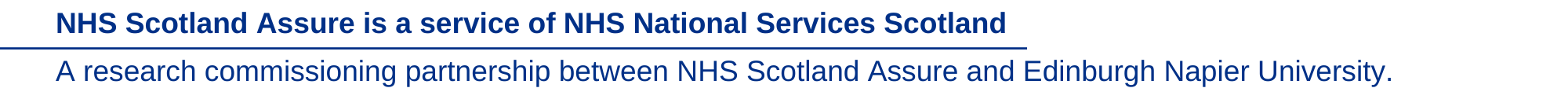 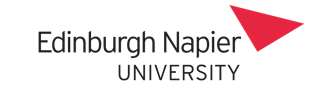 Q & A
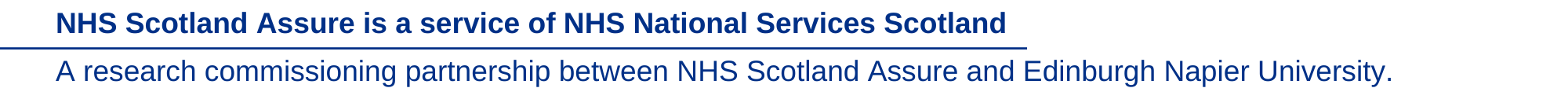